October 2022
Doc.: IEEE 802.11-22/1820r0
Accuracy and Compression of TXBF Feedbacks based on the Optimal SVD
Date: 2022-10-27
Authors:
Slide 1
Aiguo Yan (ZEKU)
October 2022
Doc.: IEEE 802.11-22/1820r0
Outline
Background
Optimal SVD based TXBF Feedback (Decimation)
Simulation Results
Summary and Recommendations
References
Slide 2
Aiguo Yan(ZEKU)
October 2022
Doc.: IEEE 802.11-22/1820r0
Background
Background  of the Optimal SVD [WNG01]
We had a high-level presentation in WGN in Sept/2022
We received many suggestions/comments/questions.
Many were eager to see simulations results

Background on TXBF Feedback Overhead Reduction
In last decade, Many contributions emphasized importance of overhead reduction and proposed ways to reduce these overheads. But none of these ideas got into standards. [BFOR01]
Recently, CSI Feedback Overhead Reduction was proposed as the top use cases in  AIML-TIG meeting. [BFOR02/03]
CSI Feedback Overhead Reduction was also one of top use cases in  3GPP/5GNR AI/ML activities.
Slide 3
Aiguo Yan (ZEKU)
[Speaker Notes: BW, Modulation Order, Coding, ……….]
October 2022
Doc.: IEEE 802.11-22/1820r0
A Subset of Existing Proposals on Overhead Reduction
The Table is from “11-19-0391-00-0eht-feedback-overhead-reduction-in-802-11be.pptx” (Komi Oteri and et al.)
Slide 4
Aiguo Yan (ZEKU)
[Speaker Notes: There are more proposals in IEEE802.11 document server.]
October 2022
Doc.: IEEE 802.11-22/1820r0
Additional Overhead Reduction Proposals
11-15-1347-00-00ax-strategies-to-reduce-mimo-feedback-overhead.pptx, [Filippo Tosato and etl of Toshiba]
11-15-1129-01-00ax-feedback-overhead-in-dl-mu-mimo.pptx, [Filippo Tosato and etl of Toshiba]
Cosine-sine Decomposition
Grassmannian Representation

11-20-0041-00-00be-additional-overhead-reduction-in-mixed-beamforming-feedback.pptx; [Genadiy Tsodik and etl of Huawei]
“Sub-band” Method

11-19-1018-01-00be-feedback-overhead-reduction.pptx; [Wook Bong Lee and etl of Samsung]
11-19-1495-02-00be-further-discussion-on-feedback-overhead-reduction.pptx [Wook Bong Lee and etl of Samsung]
Dimension Reduction
Slide 5
Aiguo Yan (ZEKU)
[Speaker Notes: BW, Modulation Order, Coding, ……….]
October 2022
Doc.: IEEE 802.11-22/1820r0
Optimal SVD Based Feedbacks(hide standards-related details temporarily)
Optimal  SVD: 
SVD is not unique. 
Choose a SVD that meets our pre-defined optimization criteria.
BFer
BFee
Slide 6
Aiguo Yan (ZEKU)
October 2022
Doc.: IEEE 802.11-22/1820r0
Essences of Compressive TXBF Feedbacks
Decimation (indicated by the parameter Ng) and Re-construction of V matrices
Decimation is one of key compression methods
This is the focus of this contribution
Goal is to minimize error caused by decimation, 11ac: Ng = 1, 2 or 4; 11ax/be: Ng = 4 or 16
Angle {ϕ , ψ} Extraction from V – not considered
Quantization – not considered
Slide 7
Aiguo Yan (ZEKU)
October 2022
Doc.: IEEE 802.11-22/1820r0
Current Situation in Standardsand Potential Changes
The  Normalized V matrices (i.e., the last row is non-negatively real) are feedbacked
The best V matrices for V re-construction are often not the normalized V matrices

Potential Changes
Enable feedback of the Optimal V matrices
Slide 8
Aiguo Yan (ZEKU)
October 2022
Doc.: IEEE 802.11-22/1820r0
Reconstruction of V Matrices in TXBFers
There is no restriction on how a TXBFer should reconstruct the SU V (precoding) matrices based on received feedbacks.
Many researchers did propose different ways.
We easily summarized 7 potential ways for reconstruction, even with a simple 1st order linear interpolation
There are also multiple ways to calculate errors 
It is also very important/beneficial for TXBFee to know the accuracy of the reconstructed V (or precoding) matrices
Would like to feedback in such a way that TXBFees have high confidence of reconstruction accuracy “regardless” of  methods used by TXBFers!!!
Slide 9
Aiguo Yan (ZEKU)
October 2022
Doc.: IEEE 802.11-22/1820r0
Simulation Assumptions
11ax; 20MHz; Channel D and B
Ng = 4 or Ng = 16 according to 11ax specs
Ng = 2 is the “new proposal”
The simple linear interpolation is assumed
SNR is defined as below
Note: SNR here is not a perfect indicator, but it provides reasonable mathematical guidance.
For example, 11be 4KQAM needs SNR of 30+dB; RF IRR needs  to be better than -50dBc. Error of V doesn’t impact PER  the same way as other imperfections normally do. So we  have to use these numbers with a grain of salt
Slide 10
Aiguo Yan (ZEKU)
October 2022
Doc.: IEEE 802.11-22/1820r0
Observation with Channel-D (SNR2)
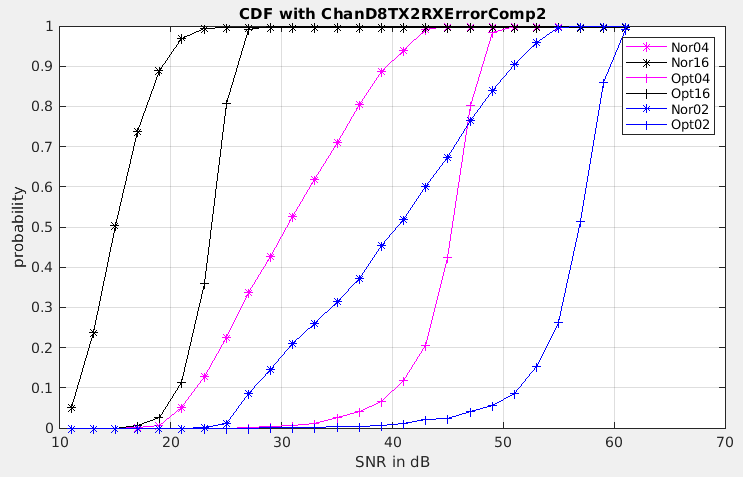 Ng=04
Ng=02
Ng=16
Assuming a threshold/requirement of 30dB; ~50% of time with Ng=4, (or ~20% with Ng=2),  can’t meet  the requirement. Potential Problem?
Slide 11
Aiguo Yan (ZEKU)
[Speaker Notes: What is a reasonable threshold? How does it compare to MCS SNR requirement?
Think about 4KQAM and 16KQAM.
3 questions here
1: What value is a reasonable threshold?
2: Do we have a problem for highest MCS?
3: Optimal SVD – modify protocol?
4: Smaller Ng – modify protocol?]
October 2022
Doc.: IEEE 802.11-22/1820r0
Observation with Channel-D (SNR1)
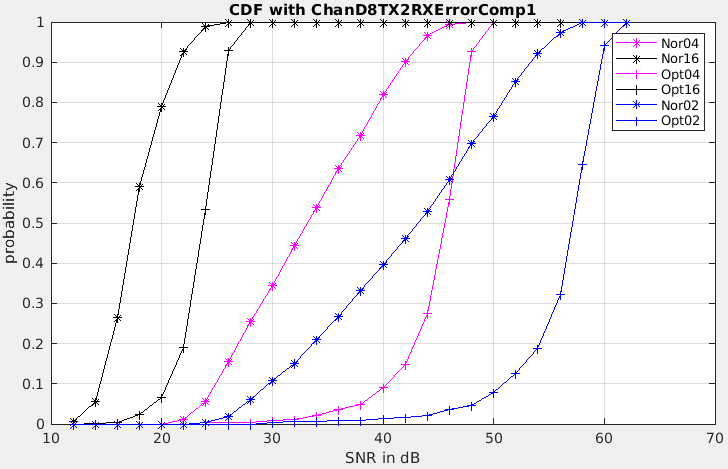 Ng=04
Ng=16
Ng=02
Assuming a threshold/requirement of 30dB; ~35% of time with Ng=4, (or ~10% with Ng=2),  can’t meet  the requirement.
Slide 12
Aiguo Yan (ZEKU)
[Speaker Notes: What is a reasonable threshold? How does it compare to MCS SNR requirement?
Think about 4KQAM and 16KQAM.]
October 2022
Doc.: IEEE 802.11-22/1820r0
Observation with Channel-B (SNR2)
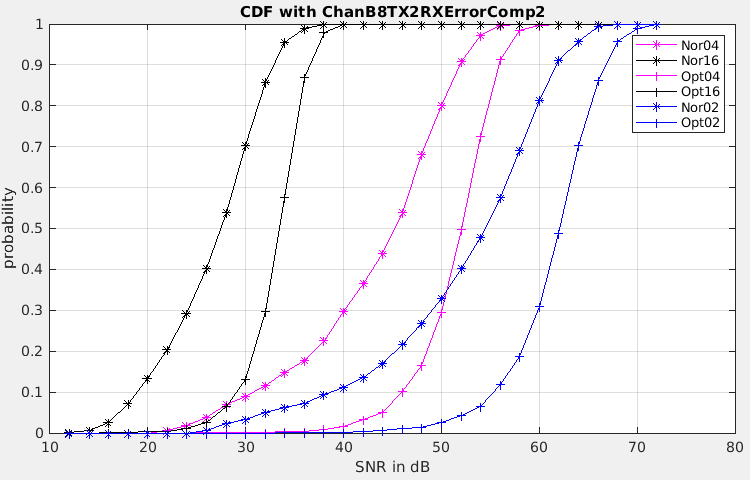 Ng=04
Ng=02
Ng=16
Optimizing V seems much more efficient than halving Ng, ChanD/B
Slide 13
Aiguo Yan (ZEKU)
October 2022
Doc.: IEEE 802.11-22/1820r0
Observation with Channel-B (SNR1)
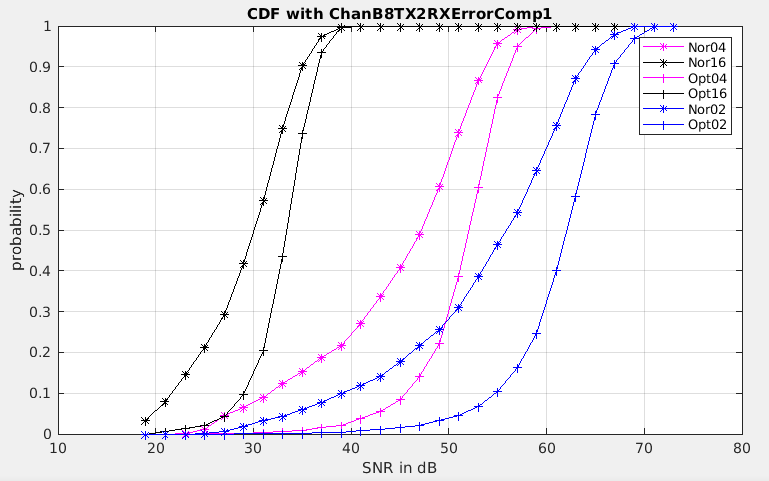 Ng=04
Ng=02
Ng=16
Optimizing V seems much more efficient than halving Ng, ChanD/B
Slide 14
Aiguo Yan (ZEKU)
October 2022
Doc.: IEEE 802.11-22/1820r0
Overhead Calculation (# of Angles)
Pros/Cons of falling back to 11ac with Ng = 01 ?
Slide 15
Aiguo Yan (ZEKU)
[Speaker Notes: P56 of 11ac specs
Theoretic Formula]
October 2022
Doc.: IEEE 802.11-22/1820r0
Summary and Suggestions
Introduced essences of Optimal SVD (and GMD), and TXBF feedback schemes based on the Optimal SVD (and GMD).
Shared simulation results of the Optimal SVD based TXBF Feedbacks.
Exposed a potential limitation of existing TXBF feedback scheme???
Suggested options (mainly following existing method for minimum modifications) for the community to think about.
Reduce Ng (increase accuracy and significant overhead); 
Enable feedback of the optimal V matrices;
(increase significant accuracy and small overhead); 
Both (1) and (2), specially for next gen cases demining higher accuracy
(increase significantly both accuracy and overhead); 
Will change quantization as a natural consequence if needed
Slide 16
Aiguo Yan (ZEKU)
October 2022
Doc.: IEEE 802.11-22/1820r0
Selected References
[WNG01]: 11-22-1413-01-0wng-thoughts-on-high-reliability-communications , [Aiguo Yan and et al of Zeku]
[WNG02]: 11-22-0708-03-0wng-beyond-be-next-step, [Rolf De Vegt and et al of Qualcomm]
[WNG03]: 11-22-0418-00-0wng-considerations-of-next-generation-beyond-11be.pptx (Jianhan Liu and et al of MediaTek).
[TXBF01]: C. Shen and M. P. Fitz, "MIMO-OFDM Beamforming for Improved Channel Estimation," in IEEE Journal on Selected Areas in Communications, vol. 26, no. 6, pp. 948-959, August 2008, doi: 10.1109/JSAC.2008.080811.
[TXBF02]: W. Hu, F. Li and Y. Jiang, "Phase Rotations of SVD-Based Precoders in MIMO-OFDM for Improved Channel Estimation," in IEEE Wireless Communications Letters, vol. 10, no. 8, pp. 1805-1809, Aug. 2021, doi: 10.1109/LWC.2021.3081583.
[TXBF03]: E. Jeon, M. Ahn, S. Kim, W. B. Lee and J. Kim, "Joint Beamformer and Beamformee Design for Channel Smoothing in WLAN Systems," 2020 IEEE 92nd Vehicular Technology Conference (VTC2020-Fall), 2020, pp. 1-6, doi: 10.1109/VTC2020-Fall49728.2020.9348441.
[TXBF04] F. Jiang, Q. Li and X. Chen, "Channel Smoothing for 802.11ax Beamformed MIMO-OFDM," in IEEE Communications Letters, vol. 25, no. 10, pp. 3413-3417, Oct. 2021, doi: 10.1109/LCOMM.2021.3099167.
[BFOR01]: 11-19-0391-00-0eht-feedback-overhead-reduction-in-802-11be.pptx” (Komi Oteri and et al of InterDigital)
[BFOR02]: 11-22-1563-02-aiml-ai-ml-use-case, [Zinan Lin of InterDigital]
 [BFOR03]: 11-22-0950-02-aiml-discussion-on-interaction-between-ai-ml-wireless-lan, , [Zinan Lin of InterDigital]
Slide 17
Aiguo Yan (ZEKU)
[Speaker Notes: Rolf]